RMPマーク　ロゴセット　2024年改訂版
3. RMPマーク（青+白地）黒・濃色背景用
※下記はサンプルです。サイズ等は適宜各社判断にてご活用下さい。
※一部表示アイコンが異なりますがいずれもZIP形式です
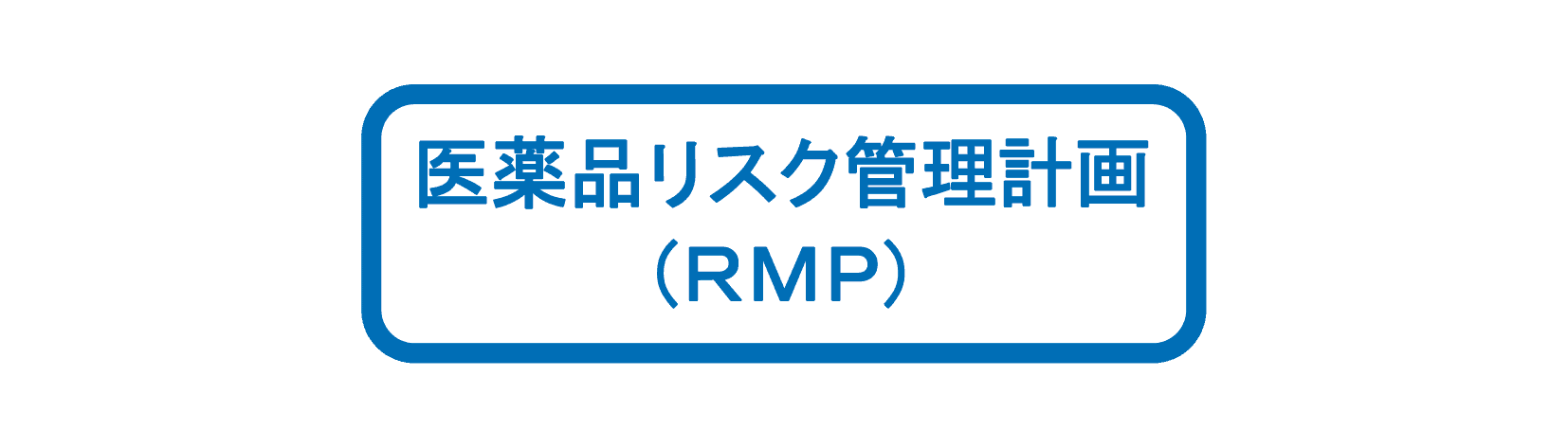 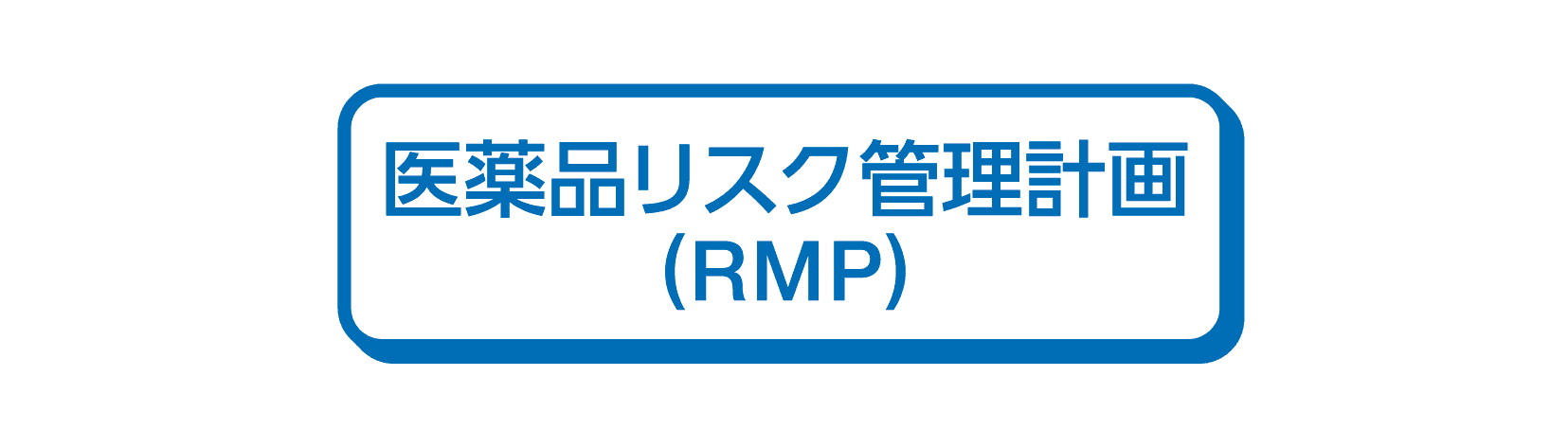 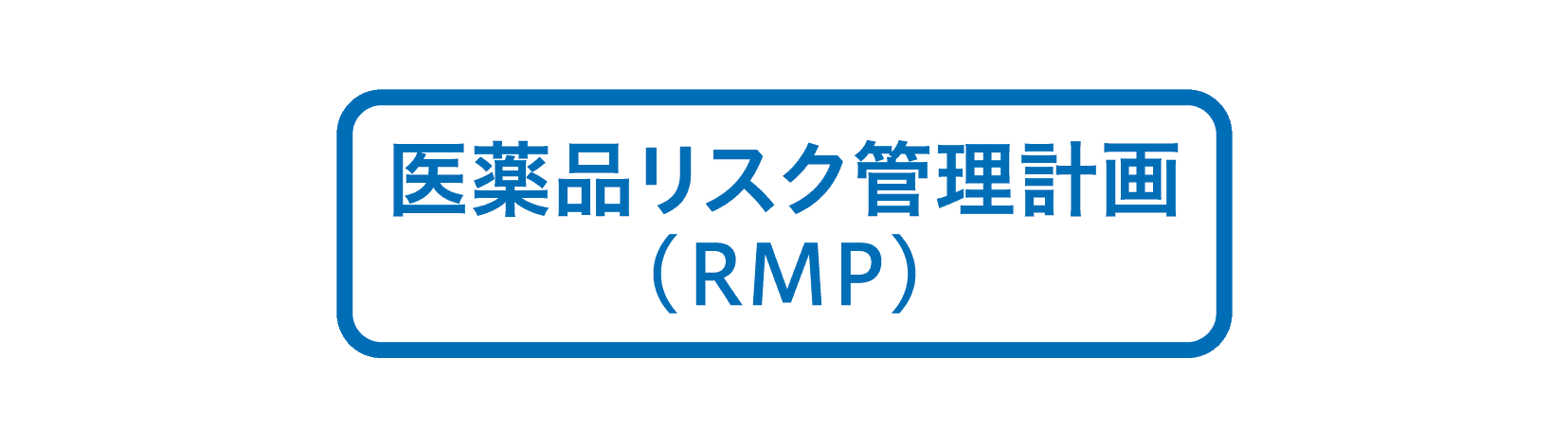 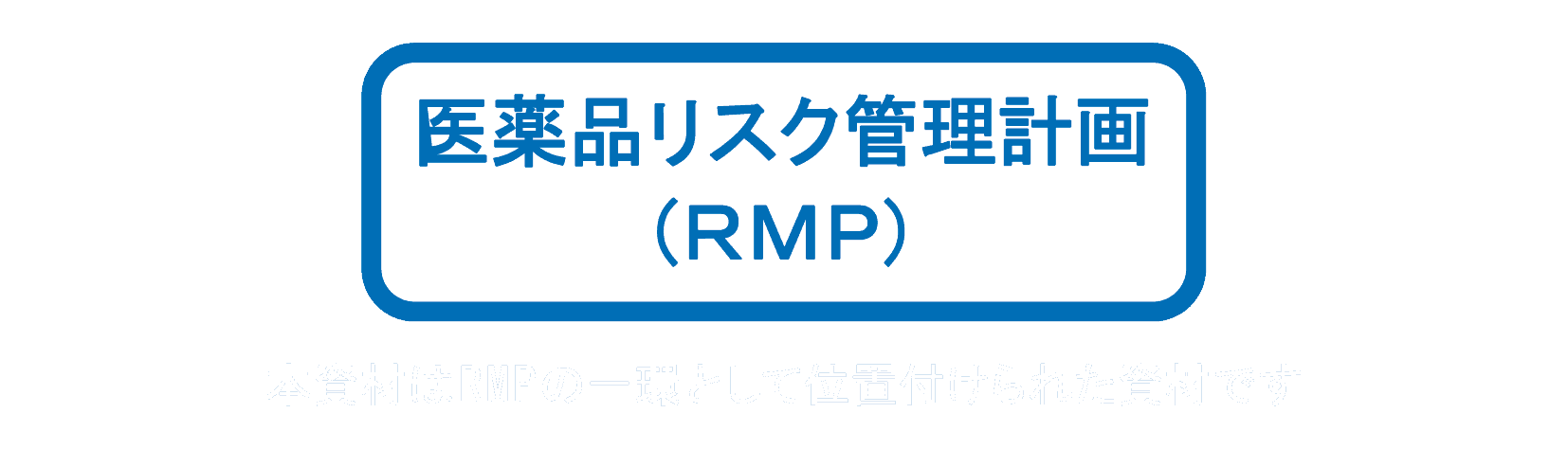 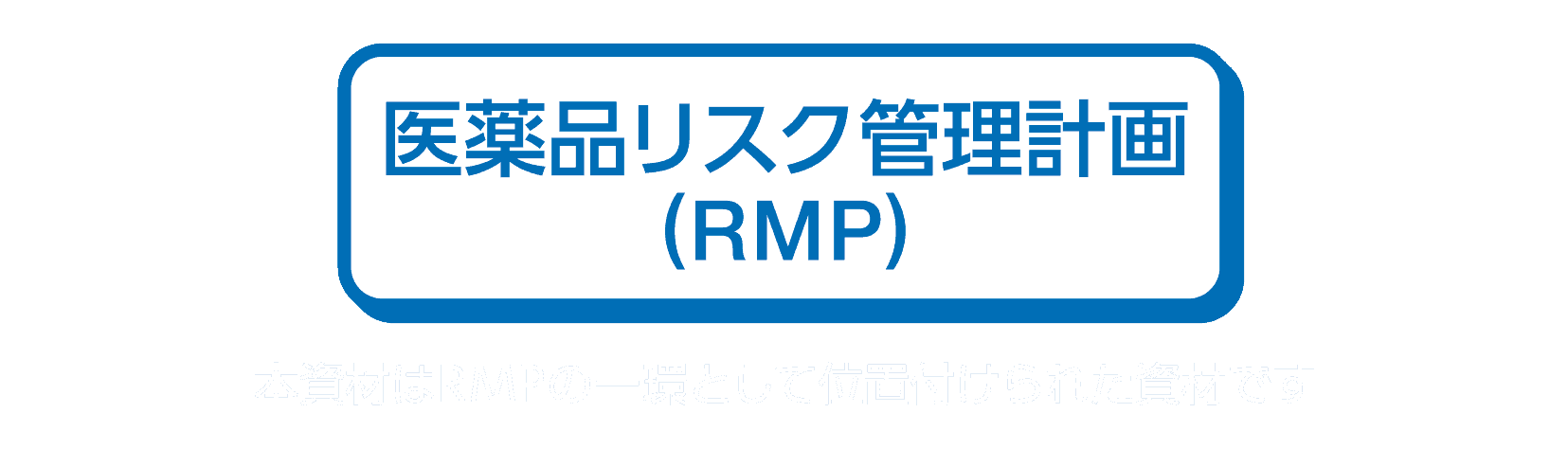 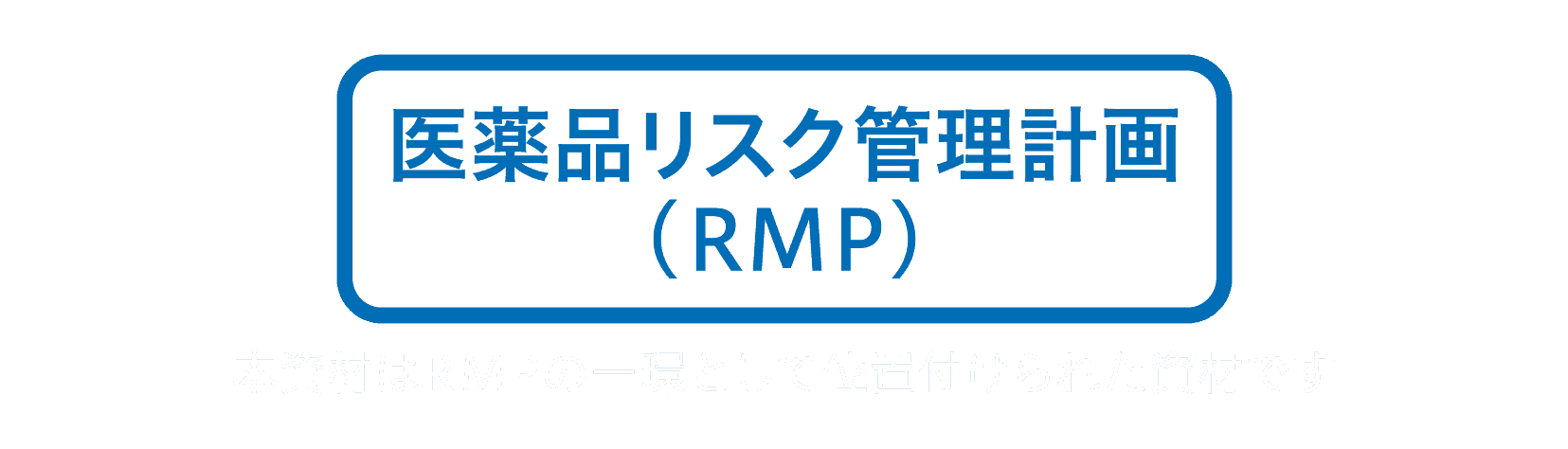 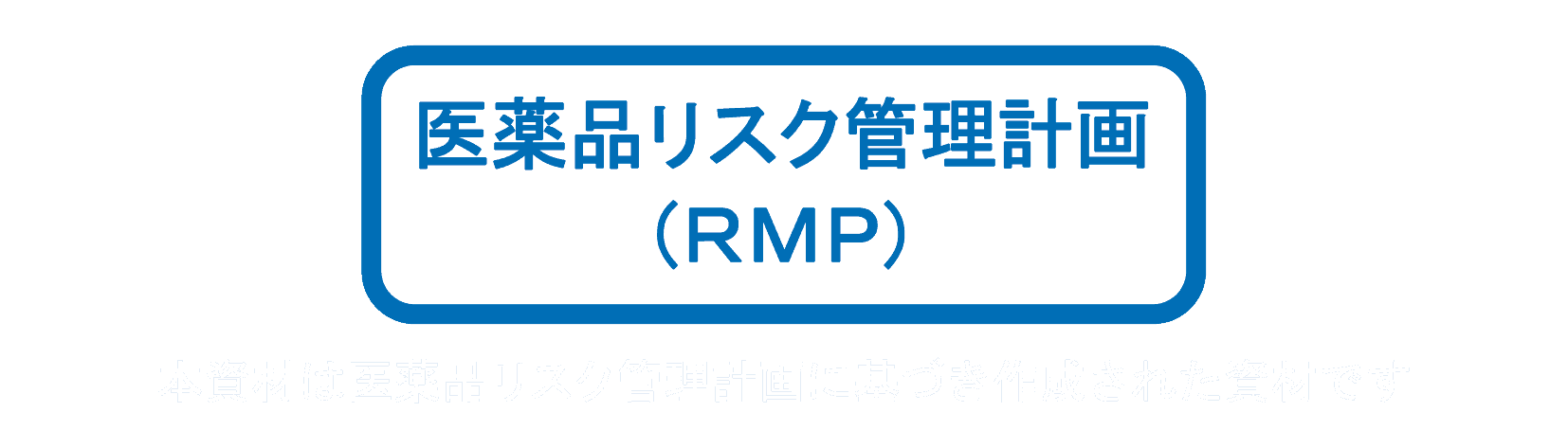 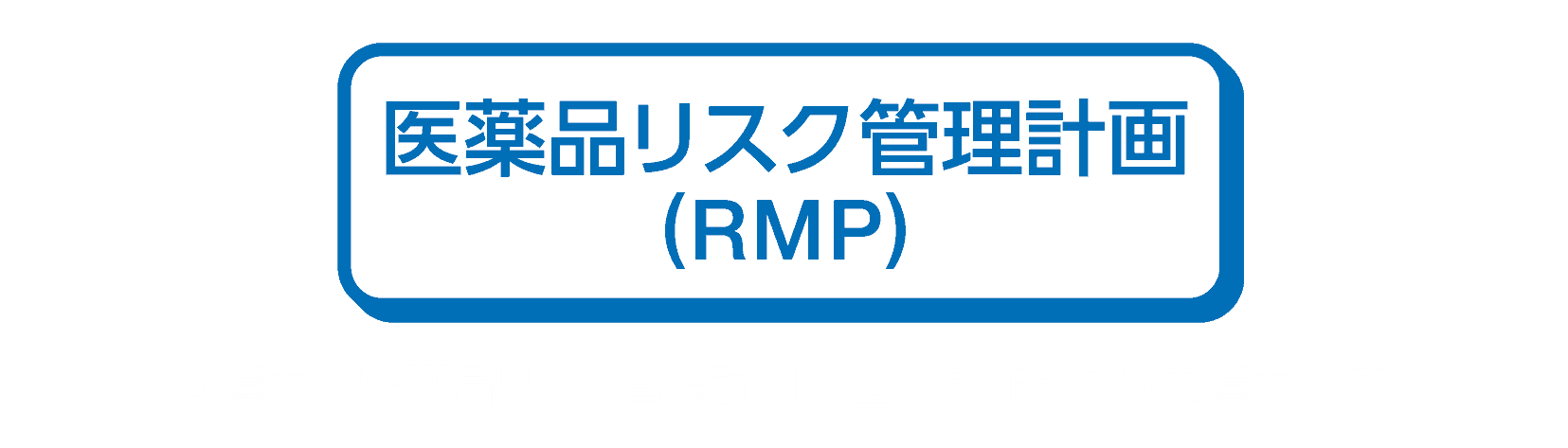 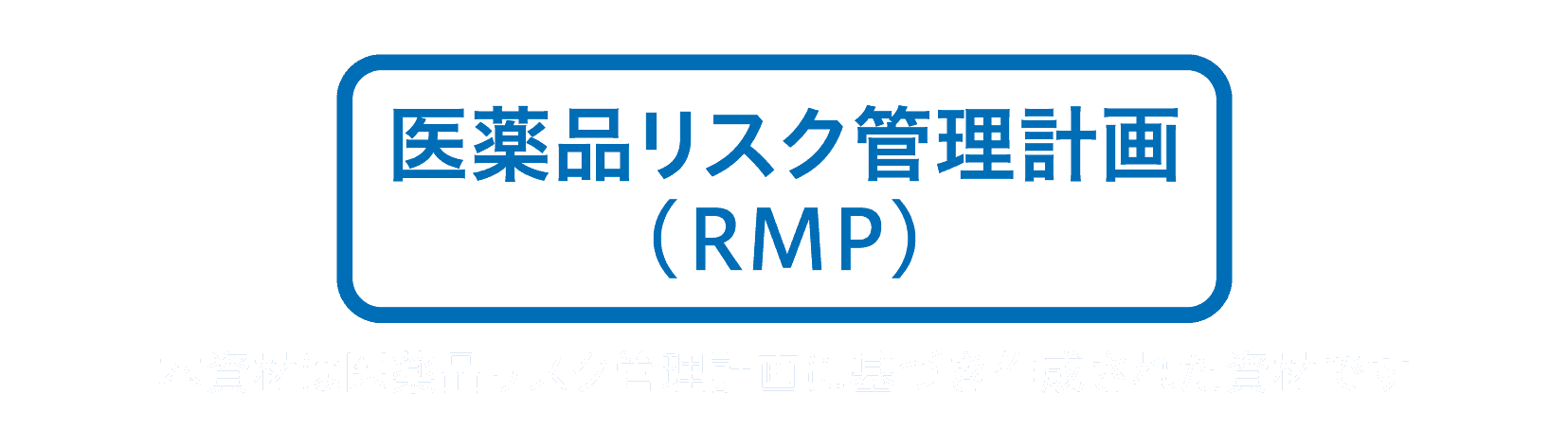 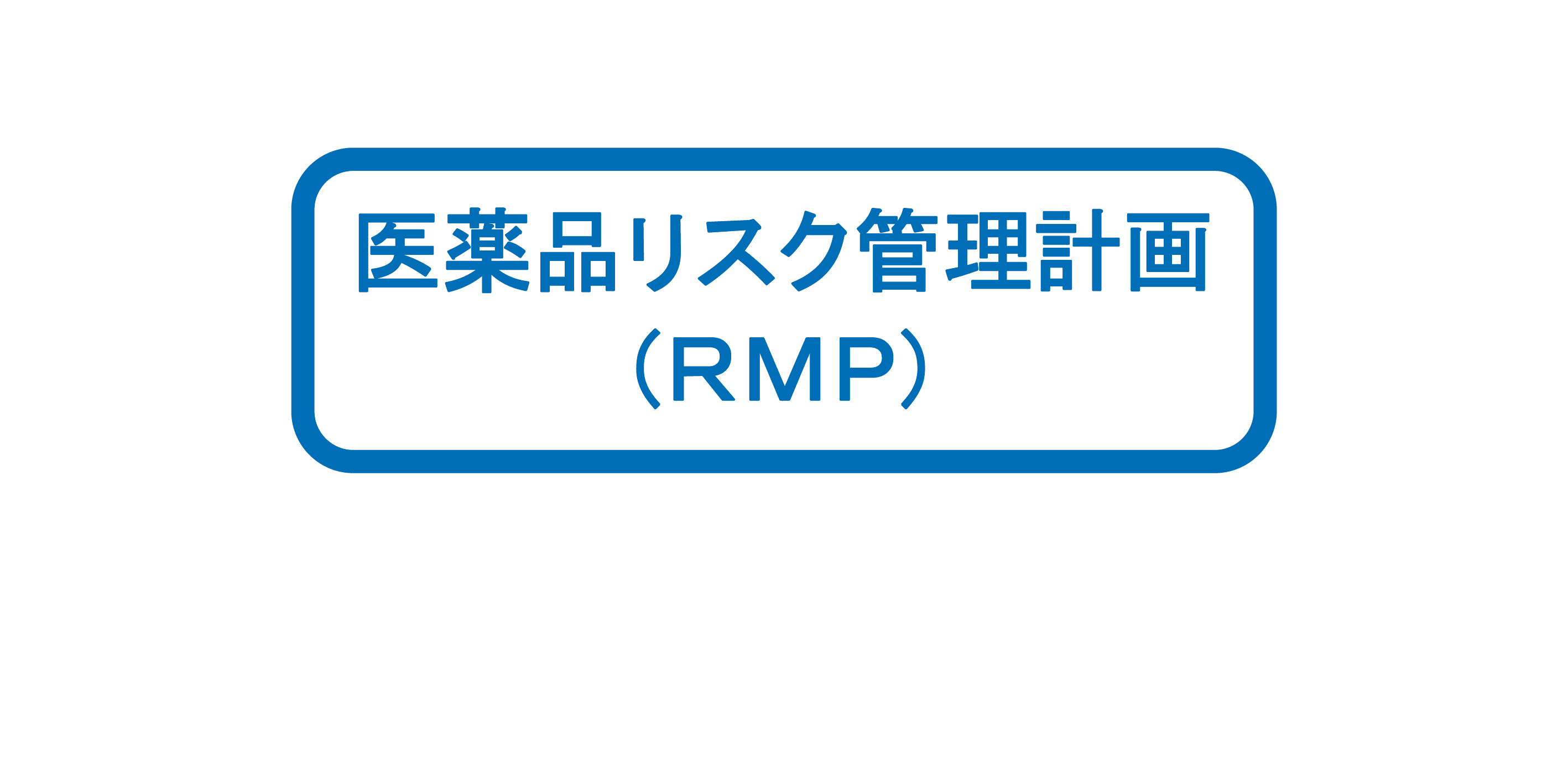 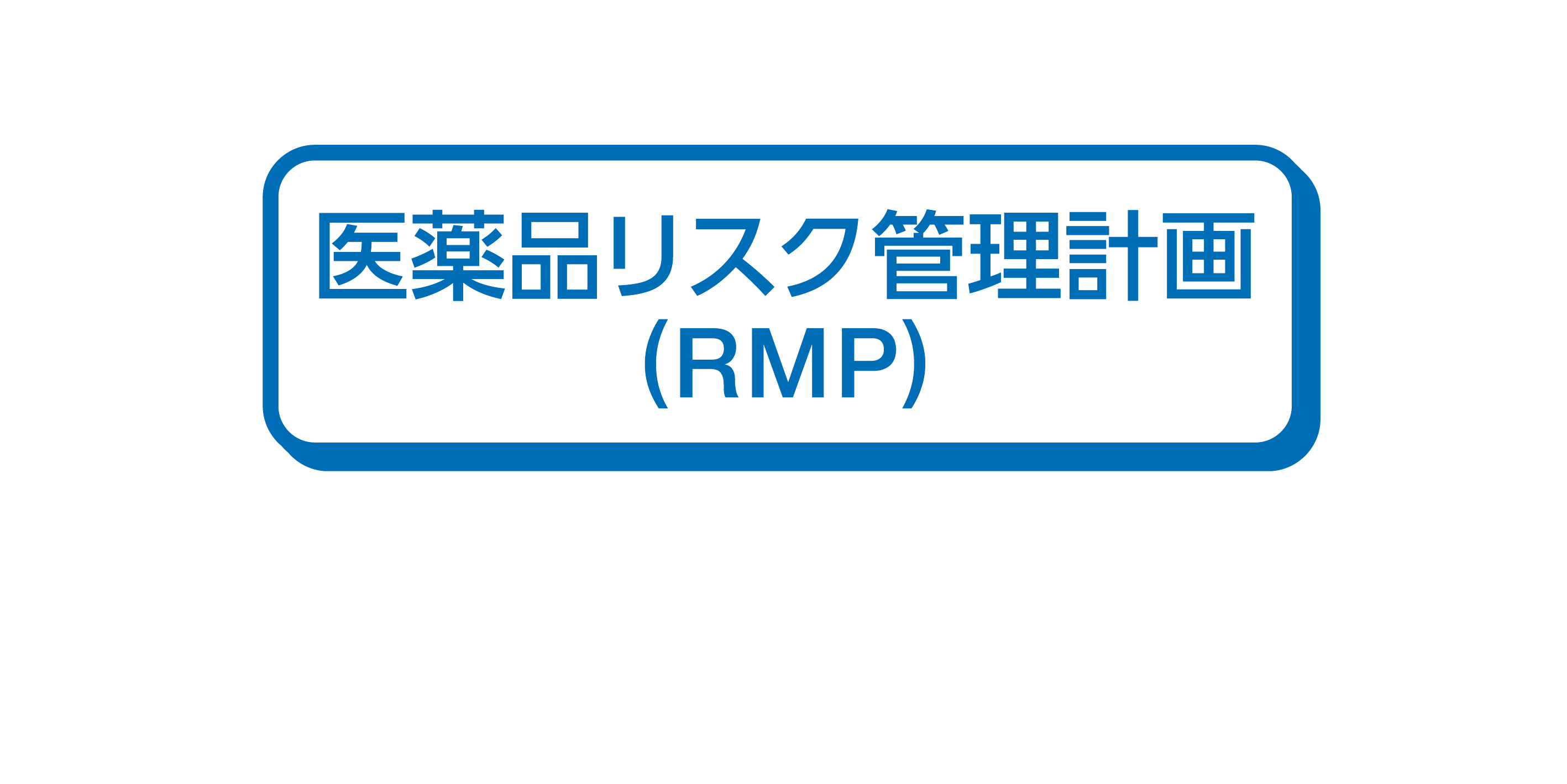 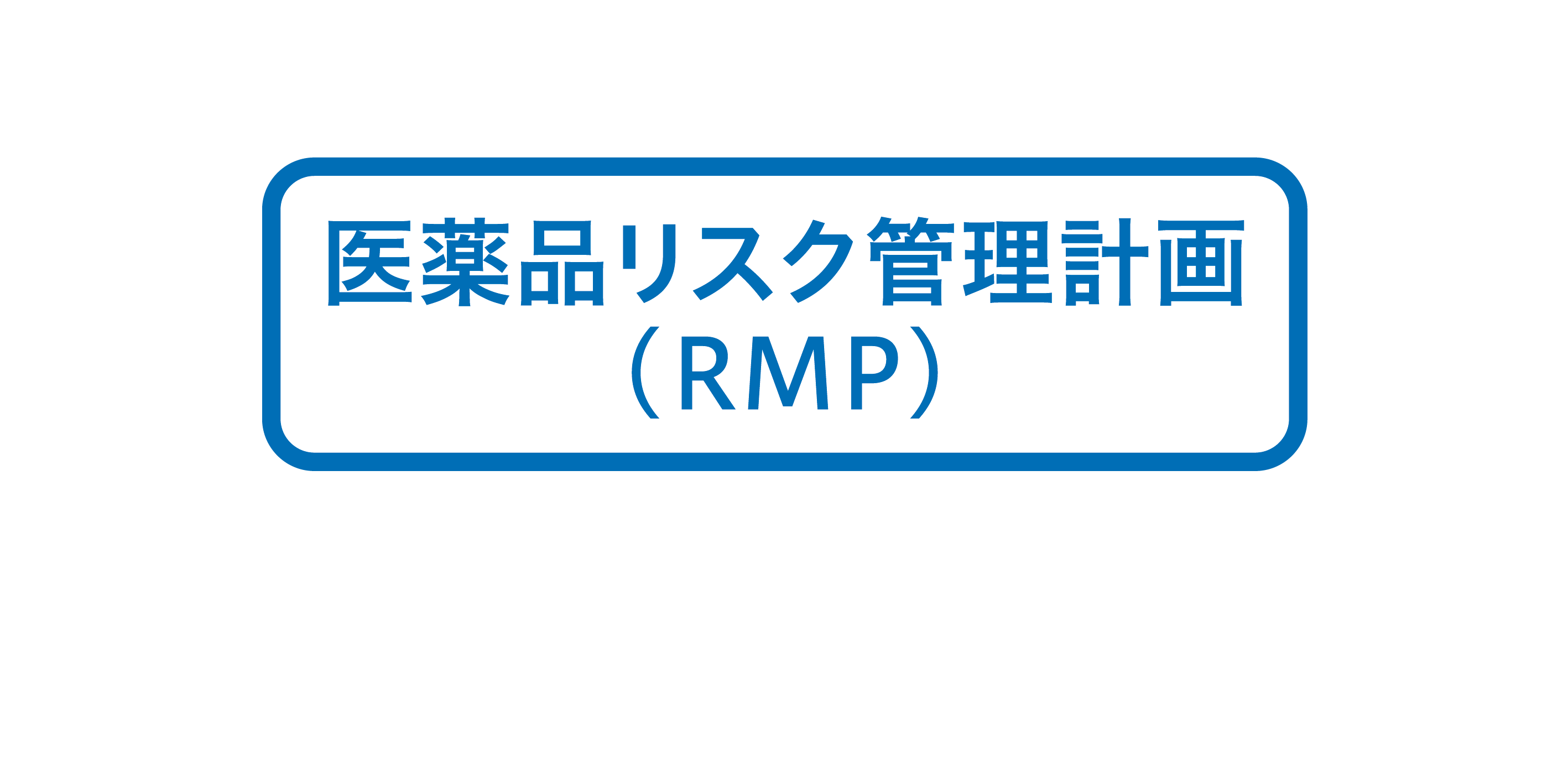 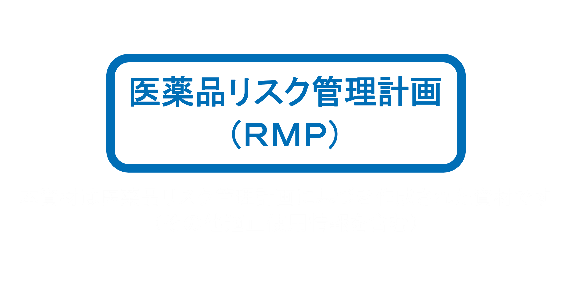 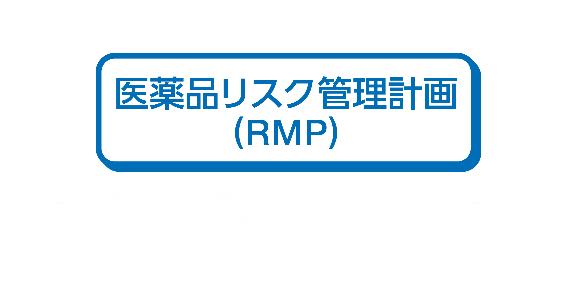 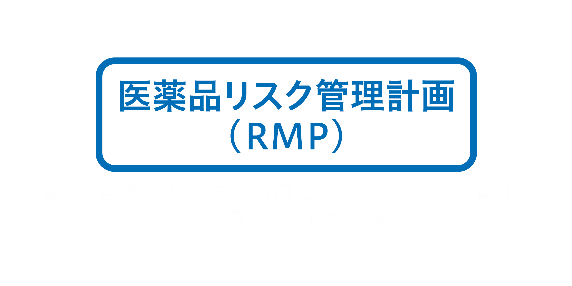